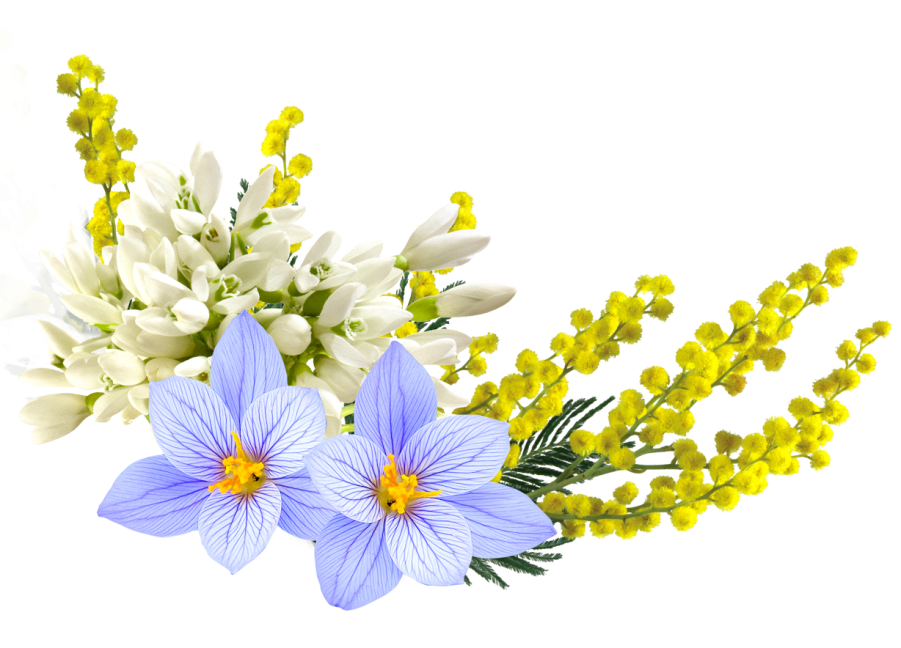 Муниципальное бюджетное
общеобразовательное учреждение
«Клюквинская средняя общеобразовательная школа-интернат»
Учитель математики:Бурачкова Ирина Сергеевна
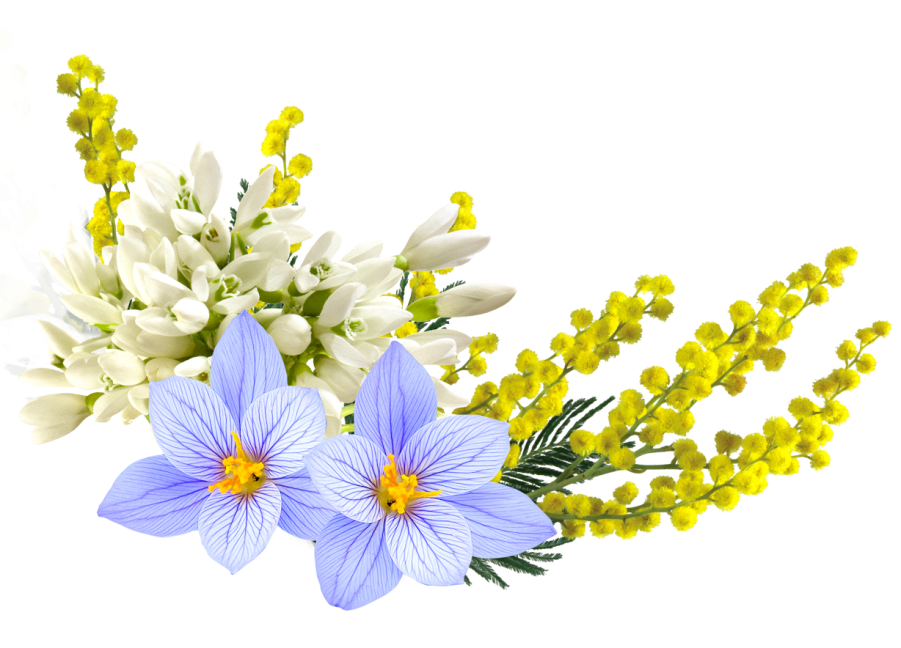 Цветет весна на улице,Вовсю щебечут птицы.Сугробы тают и водаИз них ручьем струится.И солнце в небе ясномМне шепчет из окна:Проснись, сегодня праздник!Тебе вставать пора!Какое изумление —На кухне старший братГотовит в угощениеНам праздничный салат.


И папа торопился —Уже купил букетИз желтеньких кружочковИ маленьких конфет.
Но я не зря проснуласьТак рано поутру,Я стол сама накрою,Везде я пыль протру.Стараемся мы дружно,Ведь в этот день весеннийГотовим мы для мамыЛюбимой поздравление!
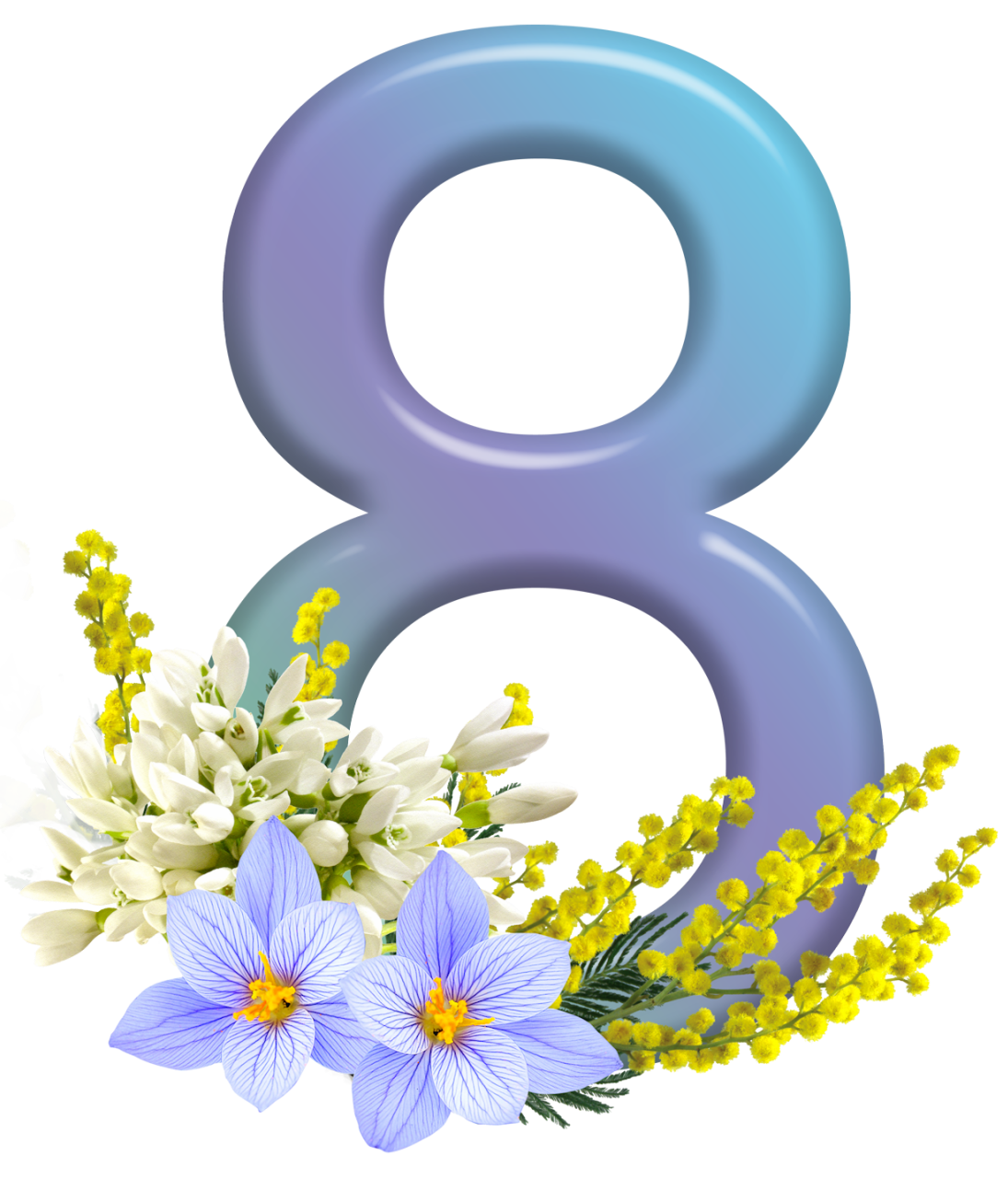 Международный женский день
Тема классного часа:
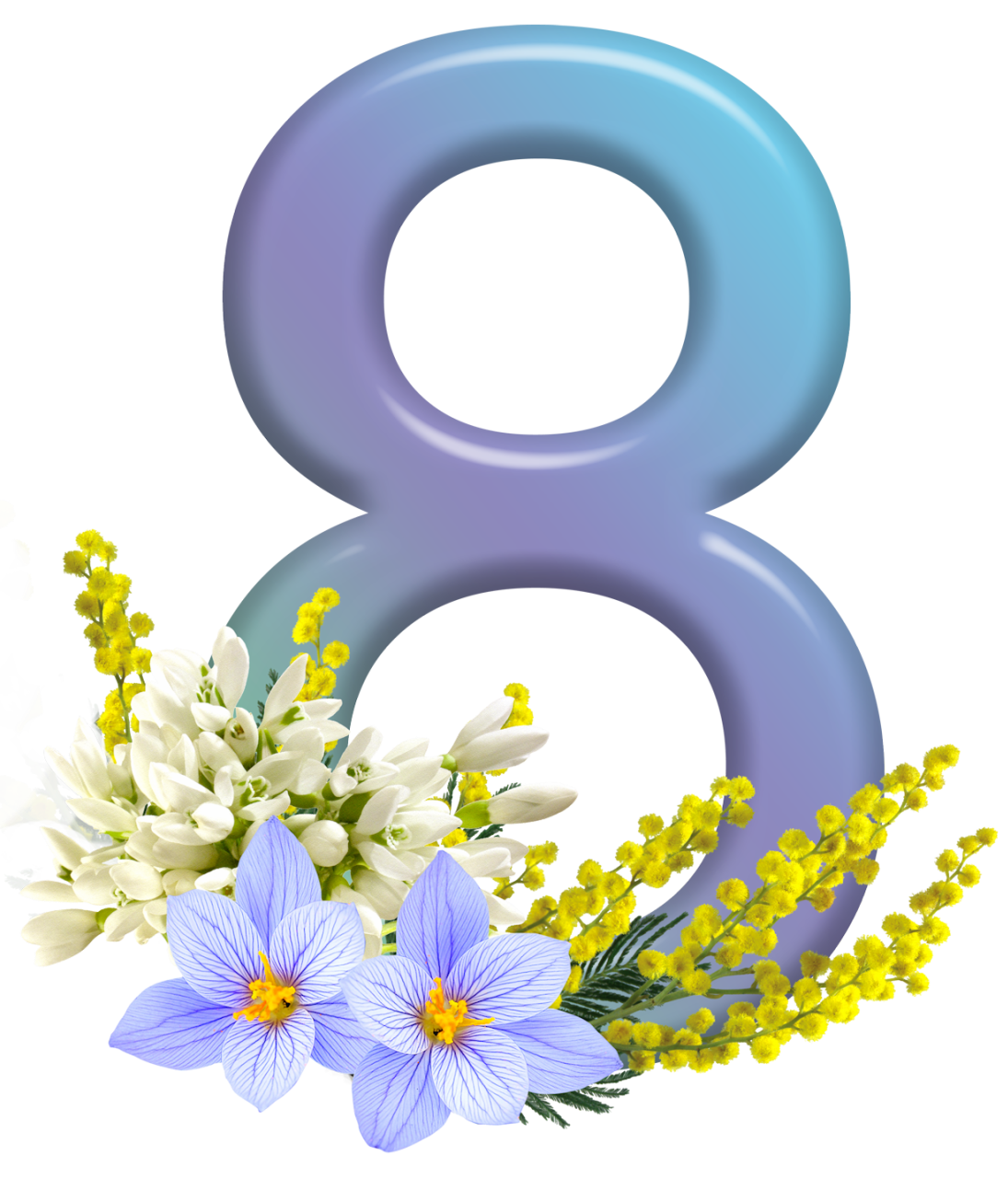 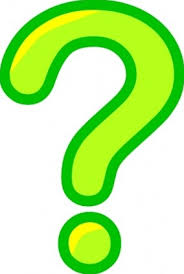 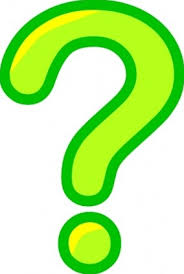 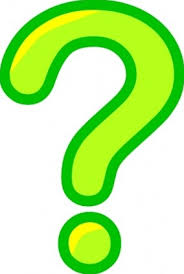 Основные компоненты праздника
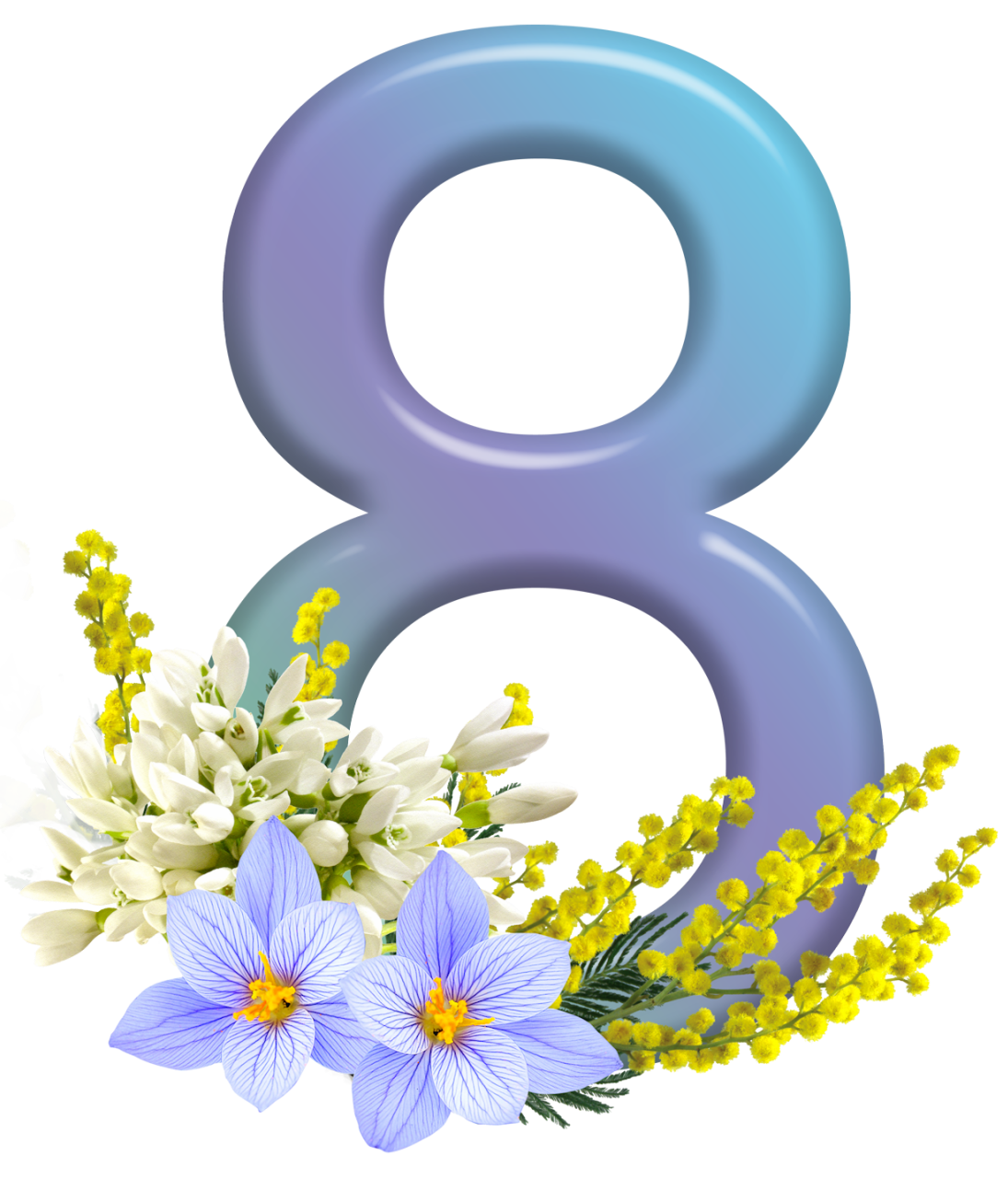 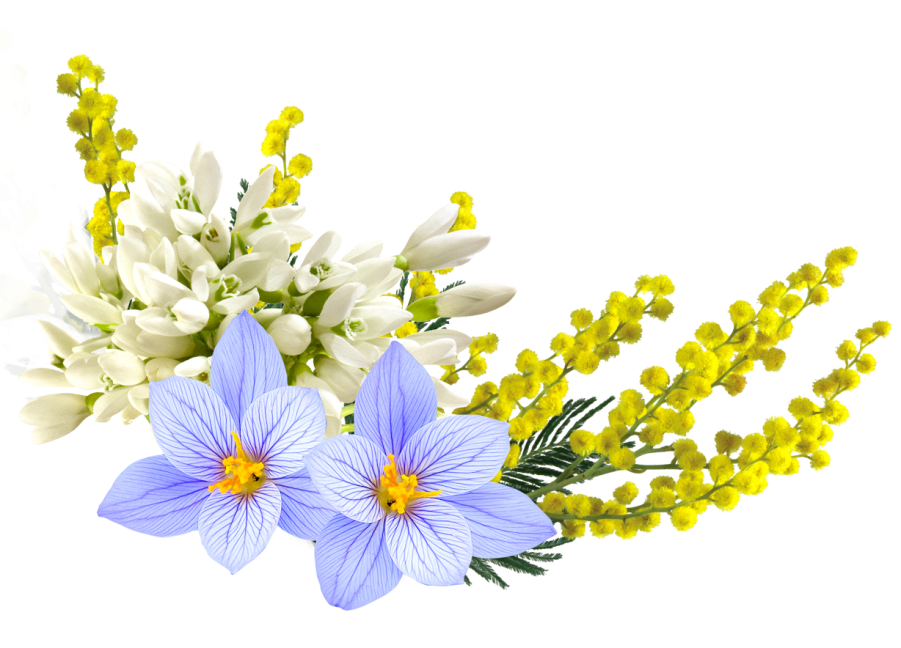 Спасибо за внимание!